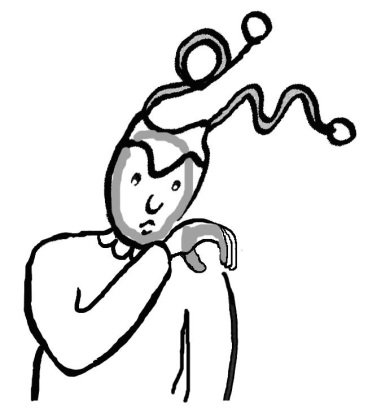 Le robinet est bouché. Alors il n’arrête pas de râler et de ronchonner : «».
an  An  
 an    An
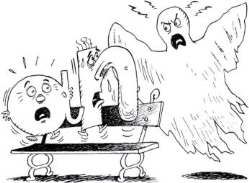 Monsieur a et le nez sont très contents d’être en vacances. Ils chantent et dansent sur un banc mais un hurlement les surprend. Un fantôme géant se dresse devant eux : « Bande de chenapans ! Descendez de mon banc ! »
LER
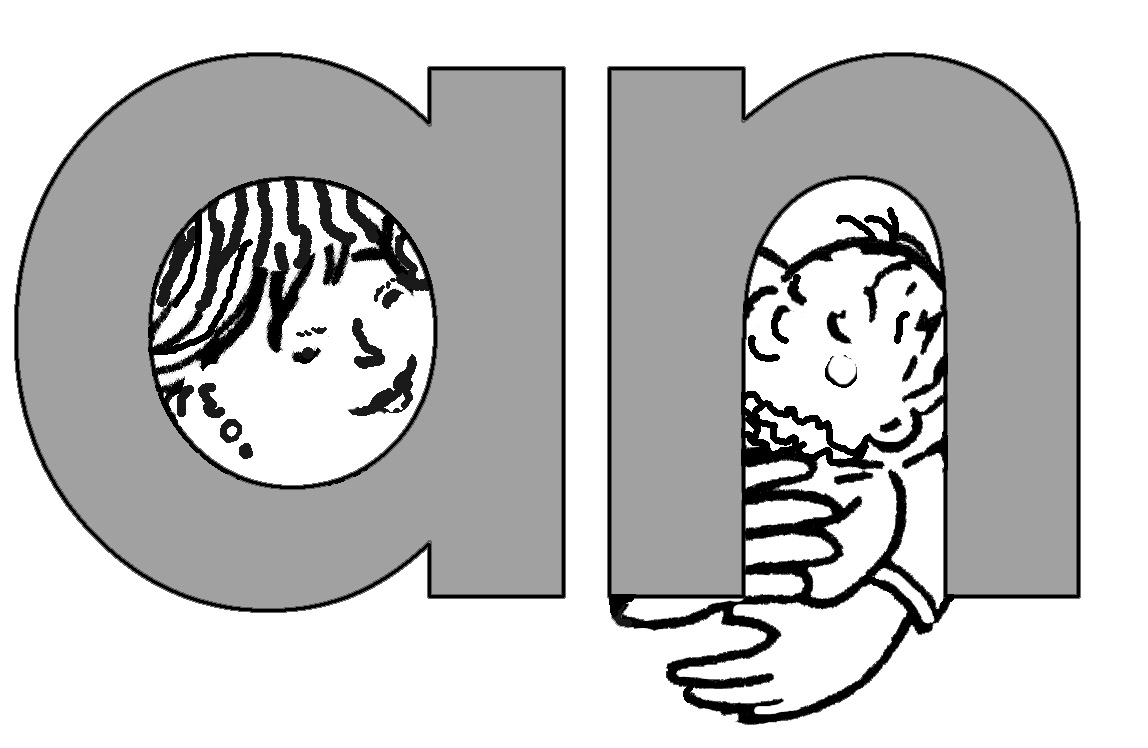 maman
maman
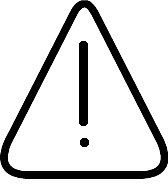 en   vent
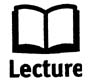 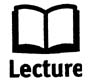 maman- vendredi – dans - dimanche – trente - blanche – prendre – trembler – 
Attention: Nolhan et Evan
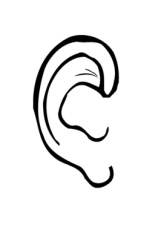 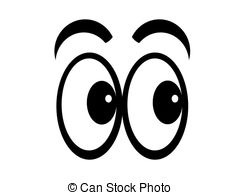 Je dois lire et savoir écrire les mots outils:
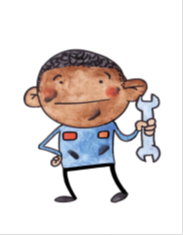 - manger
blanc– grand– encore – un enfant -ensuite
ENTRAINEMENT LECTURE AVEC LE SON AN
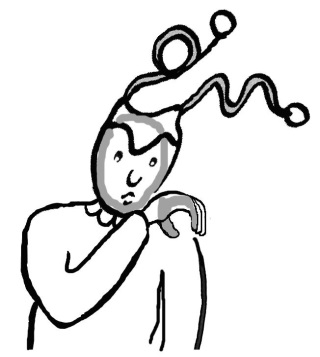